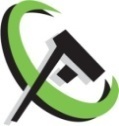 ADVANTECH ENGINEERING COMPANY
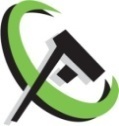